The Wines of DuMOL
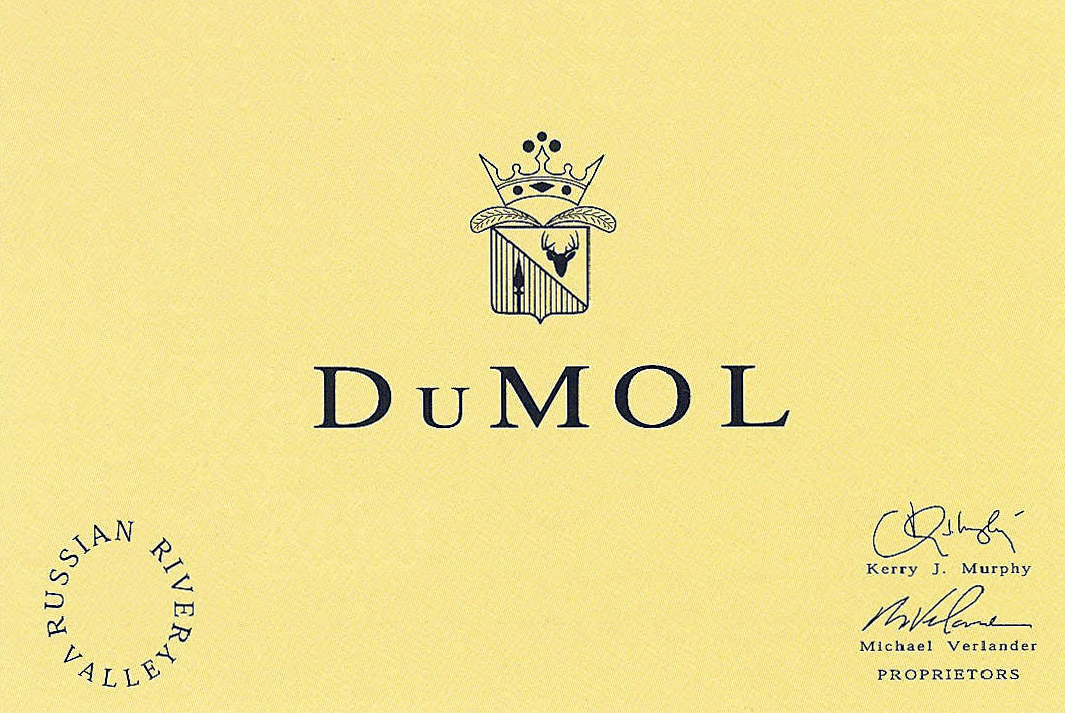 2010 Designate & Russian River wines
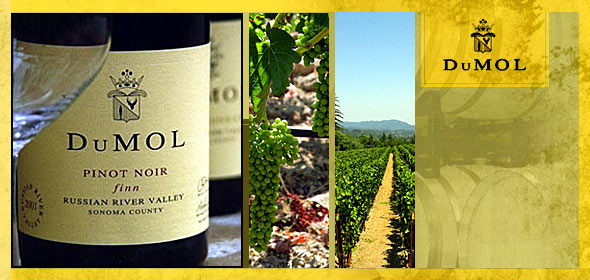 History of DuMOL
DuMOL was founded in 1996 by Kerry Murphy and Michael Verlander
The first winemaker was Paul Hobbs and the winery is named after his children-Duncan and Molly
Andy Smith took over as winemaker in 2000 and became a partner in DuMOL in 2005
The Estate Vineyards were purchased in 2003 and 2004 and total 25 acres
The winery was built in 2008. Prior to that the wines were made at Copain Custom Crush
Russian River vs. Designate wines
Russian River wines
Designate wines
Blends of vineyard sites that come together in the DuMOL style
The RRV wines are released in the spring
Single vineyard wines or blend of 2 sites
Named after family and friends of the principals
The Designate wines are released in the fall
Chardonnay RRV 2010
A 6 vineyard blend-
50% Dutton Ranch, 25% Heintz, 10% DuMOL Estate, 6% Hyde, 6% Lorenzo, 3% Joy Road

Hand harvested grapes sorted in the vineyard

Slowly whole cluster pressed

Barrel fermented with native yeast

Complete malolactic fermentation

15 months aging in 40% new French oak.
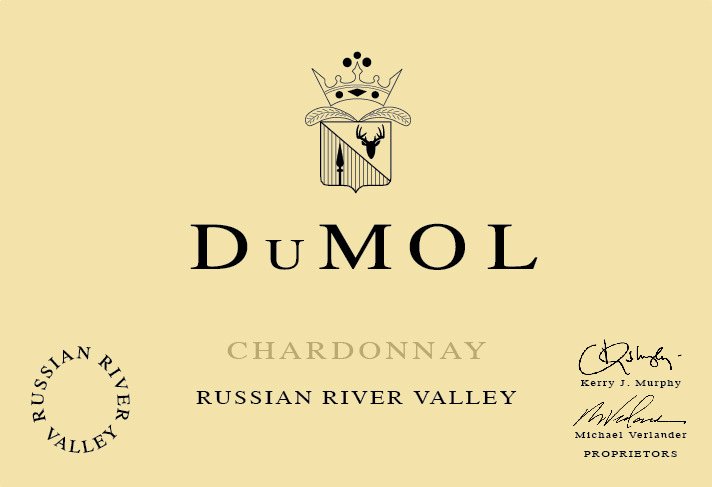 Chardonnay Clare Carneros 2010
100% Hyde Vineyard-Carneros

Hand harvested grapes

Barrel fermented with native yeast

Partial malolactic fermentation

Aged for 15 months in 50% new French oak

No filtration
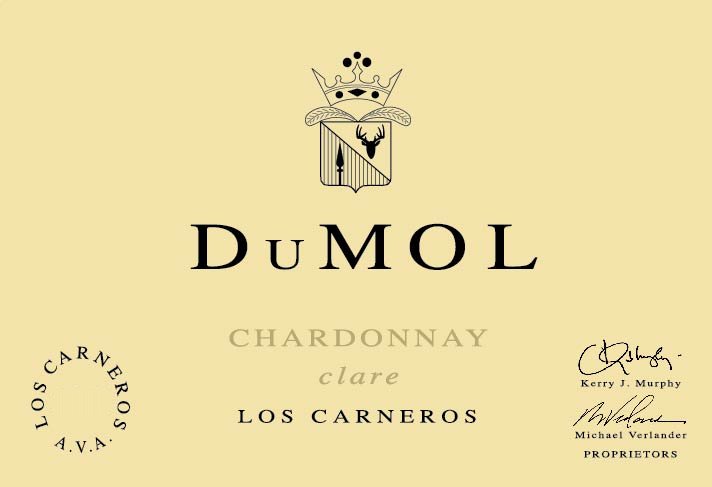 Chardonnay Chloe RRV 2010
100% Ritchie Vineyard

Wente Selection-38 year old vines

Hand Harvested 

Barrel fermented with native yeast

Complete malolactic

15 months in new French oak

No fining or filtration
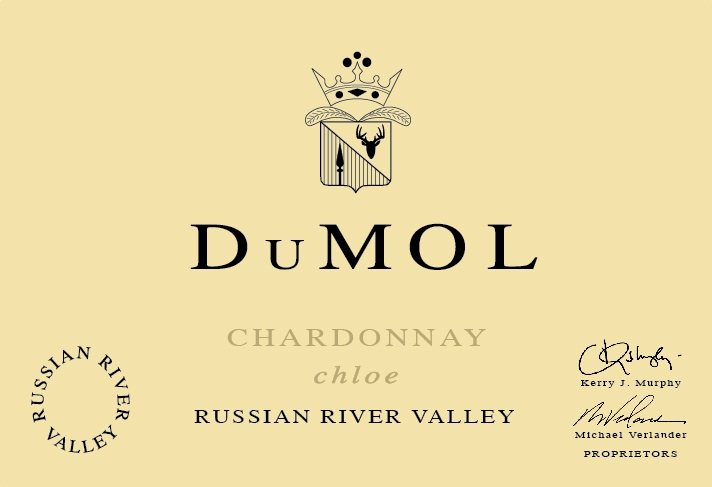 Chardonnay Isobel RRV 2010
100% Charles Heintz Vineyard

29 year old vines

Hand harvested

Complete malolactic

Aged 15 months in 40% new French oak

No filtration at bottling
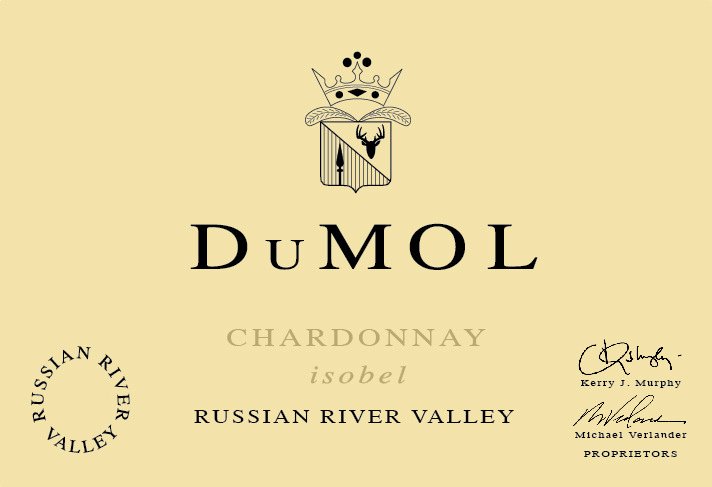 Pinot Noir RRV 2010
8 vineyard blend - 34% Dutton Ranch, 16% Gunsalus, 12% DuMOL Estate, 10% Abbott, 8% Hansel, 8% Joy Rd, 6% Greywacke, and 6% Sonoma Stage.

Vine Age: 4 to 25 years

Hand harvested grapes, sorted in the vineyard and winery

Native yeast and malolactic fermentations

Aged 11 months in 35% new French oak barrels followed by 3 months settling in tank 

Bottled unfiltered
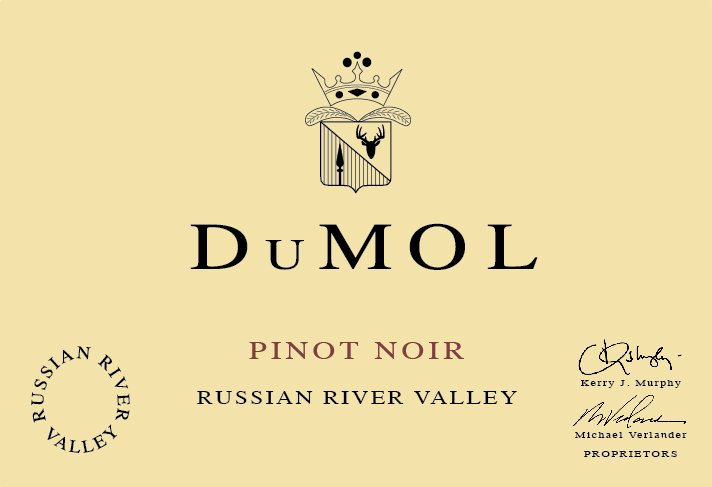 Pinot Noir Ryan RRV	 2010
100% Widdoes Vineyard-Russian River Valley

Martini Selection 

28 year old vines

Hand harvested grapes, sorted in the vineyard and winery

Native yeast and malolactic fermentations 

Aged 14 months in French oak barrels, 45% new

No filtration at bottling.
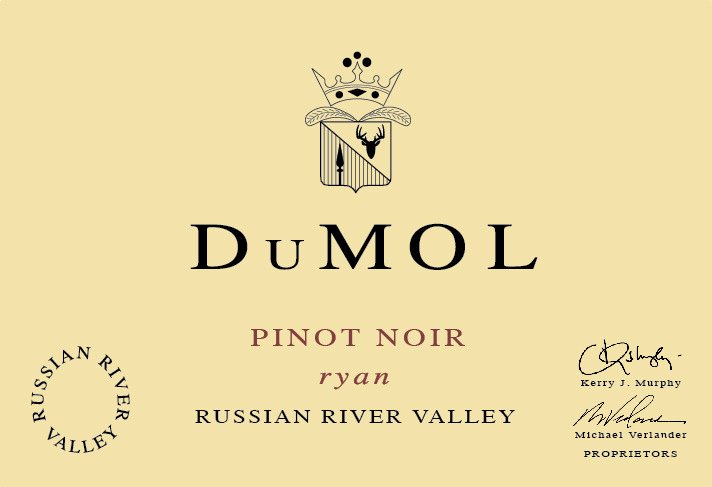 Pinot Noir Aidan RRV 2010
100% Wildrose Vineyard-Russian River Valley

11 year old vines

Dijon clones 115 and 777

Hand harvested grapes, sorted in the vineyard and winery

Native yeast and malolactic fermentations

Aged 14 months in French oak barrels, 40% new

No filtration at bottling

455 cases produced
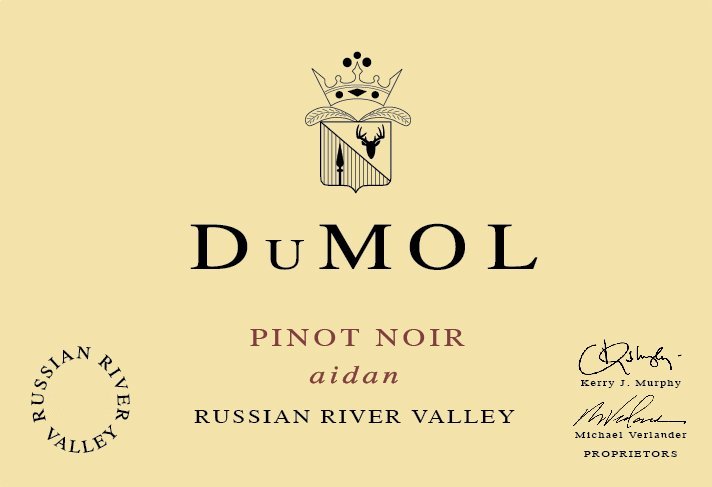 Pinot Noir Estate RRV 2010
100% DuMOL Estate vineyard.

Planted with 3x4 foot spacing 

This results in 3630 plants/acre as opposed to 1100
Clones: Calera, Swan, Pommard, 667 and 777.

Vine Age: 6 years.

Hand harvested grapes, sorted in the vineyard and winery
Native yeast and malolactic fermentations 
Aged 14 months in French oak barrels, 55% new
No filtration at bottling.
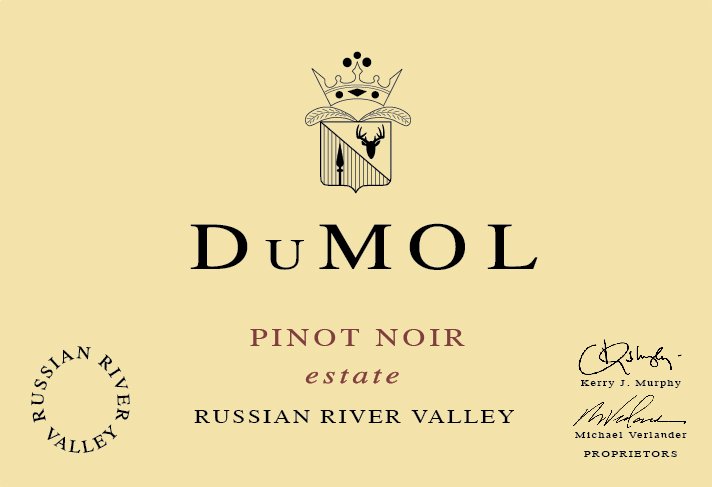